Herleid
Opgave 37
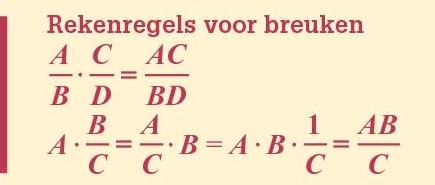 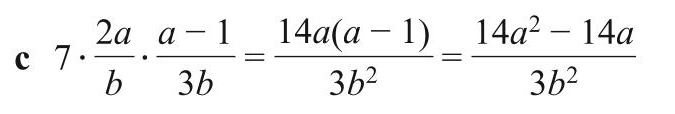 Opgave 38
Herleid
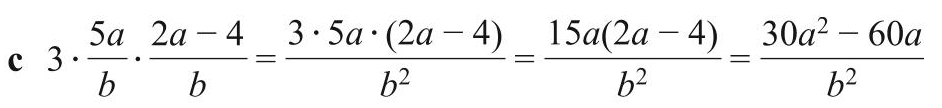 Opgave 39
Herleid
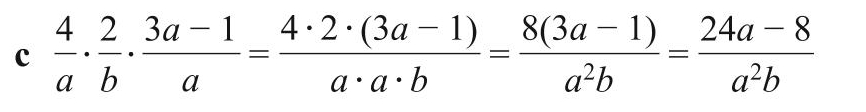